INOVASI PEMBELAJARAN FISIKA
Dr. Agus Suyatna, M.Si
KONSEP DASAR INOVASI
Apakah Inovasi itu?
Apa kesamaan pengertian innovation, discovery, invention, dan modernisasi?
Apakah Pengertian  Inovasi   Pendidikan?
Apakah Pengertian  Inovasi  Pembelajaran?
Apakah  Pengertian  Inovasi  Pembelajaran Fisika?
Apakah  komponen-komponen  inovasi  dalam pendidikan?
Bagaimana karakteristik inovasi?
Apakah saja atribut inovasi?
INOVASI
Suatu ide, barang, kejadian, metode
Dirasakan atau diamati sebagai hal baru
Hasil invention atau discovery
Diadakan untuk mencapai tujuan/memecah-kan  masalah tertentu
DISCOVERY (DISKOVERI)
Penemuan sesuatu yg sebenarnya benda atau hal yg ditemukan itu sudah ada, tetapi belum diketahui orang
Misalnya benua Amerika
INVENTION (INVENSI)
Penemuan sesuatu yg benar-benar baru, hasil kreasi manusia. 
Sebelumnya tidak ada
Misalnya suatu teori, teknik, mode,
MODERNISASI
Proses perubahan sosial dari masy tradisional ke masy yg lebih maju
Bidang ekonomi makmur
Bidang politik stabil, 
Terpenuhi pelayanan kebutuhan pendidikan dan kesehatan
MODERNISASI VS INOVASI
= Perubahan sosial
Inovasi menekankan pada adanya sesuatu yg baru bagi individu atau masy
Modernisasi menekankan pada adanya proses perubahan dari tradisional ke modern
INOVASI  PENDIDIKAN
Suatu perubahan yang baru
Kualitatif berbeda dari hal (yg ada sebelumnya)
Sengaja diusahakan utk meningkatkan kemampuan
Untuk mencapai tujuan tertentu dalam pendidikan/Pembelajaran/Fisika
Baru dalam inovasi
Apa saja yg belum dipahami, diterima atau dilaksanakan oleh penerima inovasi
Bukan baru bagi orang lain
Berbeda dari sebelumnya
kualitatif
Inovasi memungkinkan adanya reorganisasi atau pengaturan kembali unsur2 dlm pendidikan
Bukan menambah anggaran, guru, kelas
Berbeda dari “hal” sebelumnya
Meliputi semua komponen dan aspek dalam subsistem pendidikan
Yang diperbaharui hakekatnya ide atau rangkaian ide
Termasuk buah pikiran, metode, teknik bekerja, mengatur, mendidik, perbuatan, peraturan, norma, barang, alat
kesengajaan
Inovasi dan penyempurnaan pendidikan harus dilakukan secara sengaja, terencana, bukan kebetulan, bukan berdasarkan hobi
Meningkatkan kemampuan
Keseluruhan sistem perlu ditingkatkan agar semua tujuan yg direncanakan dapat dicapai
tujuan
Harus dirinci dengan jelas tentang sasaran dan hasil yg ingin dicapai
Sedapat mungkin dapat diukur
Efektif
Efisien
CONTOH INOVASI PEMBELAJARAN FISIKA I
MLM (MULTIMEDIA LEARNING MODULE)
UNTUK MENINGKATKAN PEMAHAMAN KONSEP AWAL
E-MODULE BERBASIS WEB
MENGATASI MASALAH ABSTRAKSI MATERI FISIKA
MUDAH DIAKSES
DILENGKAPI  TUTORIAL BELAJAR
QUIZ INTERAKTIF
VIDEO PEMBELAJARAN
CONTOH INOVASI PEMBELAJARAN FISIKA II
LEARNING GAMES KAHOOT
PERMAINAN BERBASIS FLATFORM
MENGATASI KEBOSANAN BELAJAR
BERISI SOAL TES FISIKA
BERBASIS FENOMENA FISIKA YANG MENANTANG
NAMA MUNCUL DIGAMBAR
ADA PEMBERIAN SKOR UNTUK SETIAP PEMAIN
PERANKINGAN YANG MEMPEROLEH SKOR TERTINGGI
CONTOH INOVASI PEMBELAJARAN FISIKA III
MEDIA VIRTUAL LAB CROCODILE PHYSICS
MENINGKATKAN PEMAHAMAN KONSEP MELALUI SIMULAI EKSPERIMEN BERBASIS DIGITAL
MENGATASI MISKONSEPSI
MENGATASI KETERBATASAN ALAT LAB
MEMPERSINGKAT WAKTU PRAKTIKUM
DAPAT MELAKUKAN EKSPERIMEN DIMANA SAJA DAN KAPAN SAJA
CONTOH INOVASI PEMBELAJARAN FISIKA IV
MODEL PEMBELAJARAN KOLABORATIF
MEMBANGUN KEMAMPUAN INTERPERSONAL SISWA DALAM BELAJAR
MENGATASI KEGIATAN BELAJAR YANG TIDAK BISA DILAKSANAKAN SECARA PERSONAL/INDIVIDU
MENINGKATKAN KEMAMPUAN KOGNITIF SISWA
KARAKTERISTIK INOVASI PENDIDIKAN YG MEMPENGARUHI PENERIMAAN INOVASI (Everet M. Rogers, 1994)
Keuntungan relatif
Compatibility : tingkat kesesuaian inovasi dg value dan kebutuhan penerima
Complexity:  tingkat kesukaran utk menggunakan inovasi
Trialability: kemudahan untuk dicoba
Observability:  kemudahan melihat hasil suatu inovasi
ATRIBUT INOVASI (Zaltman, 1973)
Pembiayaan
Balik modal (hanya inovasi utk perusahaan)
Efisiensi
Resiko dari ketidakpastian
Mudah dikomunikasikan
Kompatibilitas (kesesuaian dg value)
Status ilmiah (mudah dimengerti , mudah digunakan
ATRIBUT INOVASI
Kadar keaslian (hal baru)
Dapat dilihat kemanfaatannya
Dapat dilihat batas sebelumnya
Keterlibatan sasaran perubahan
Hubungan interpersonal
Kepentingan umum atau pribadi
Penyuluh inovasi
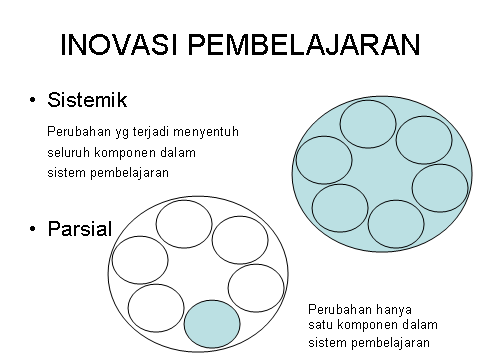 KOMPONEN INOVASI PENDIDIKAN
Pembinaan personalia: peningkatan mutu guru, sistem kenaikan pangkat, tata tertib siswa
Fasilitas Fisik: perubahan bentuk tempat duduk, pengaturan dinding ruang, perlengkapan lab, CCTV
Penggunaan waktu: jadwal pelajaran
Perumusan Tujuan: perubahan rumusan tujuan 
Prosedur:  penggunaan kurikulum baru, cara membuat RPP
KOMPONEN INOVASI PENDIDIKAN
Peran yg diperlukan: peran guru, team teaching
Wawasan dan perasaan: pendidikan seumur hidup, pendekatan keterampilan proses, 
Bentuk hubungan antar bagian: perubahan pembagian tugas antar bagian
Hubungan dg sistem yg lain: UKS bekerjasama dg Depkes, KKN bekerjasama dg Pemda